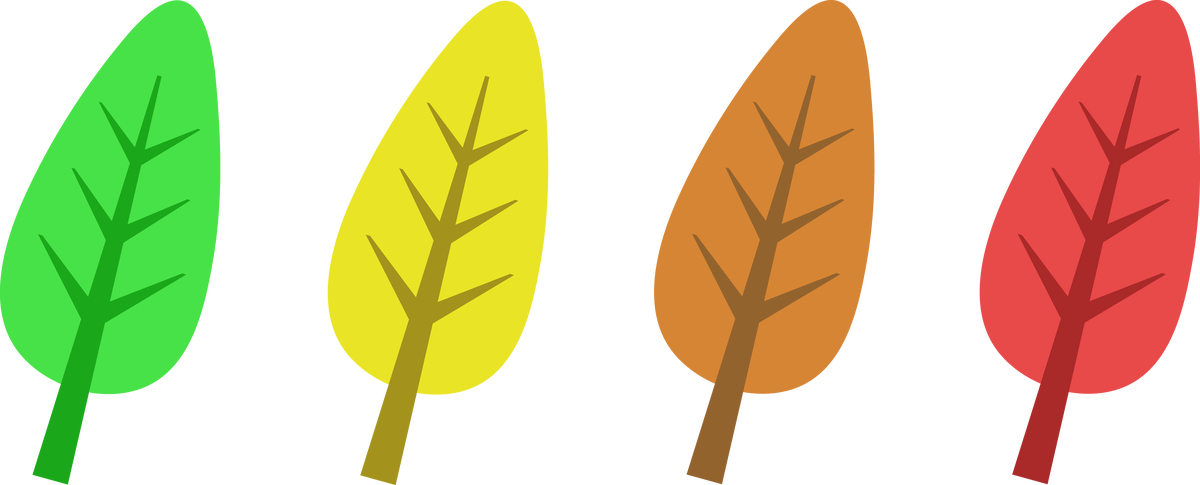 Master in Teaching program information session
Tuesday November 29, 6:30-8 pm, Federal Way 320th Library 
meeting room 848 S. 320th St. Federal Way
More info @ www.evergreen.edu/mit